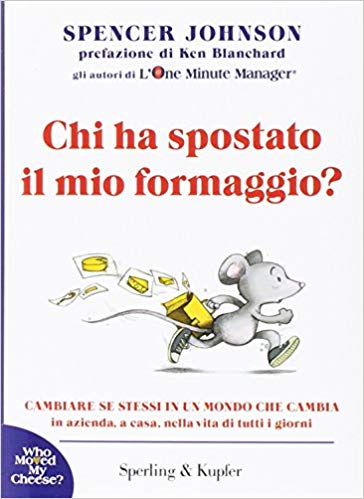 lIl
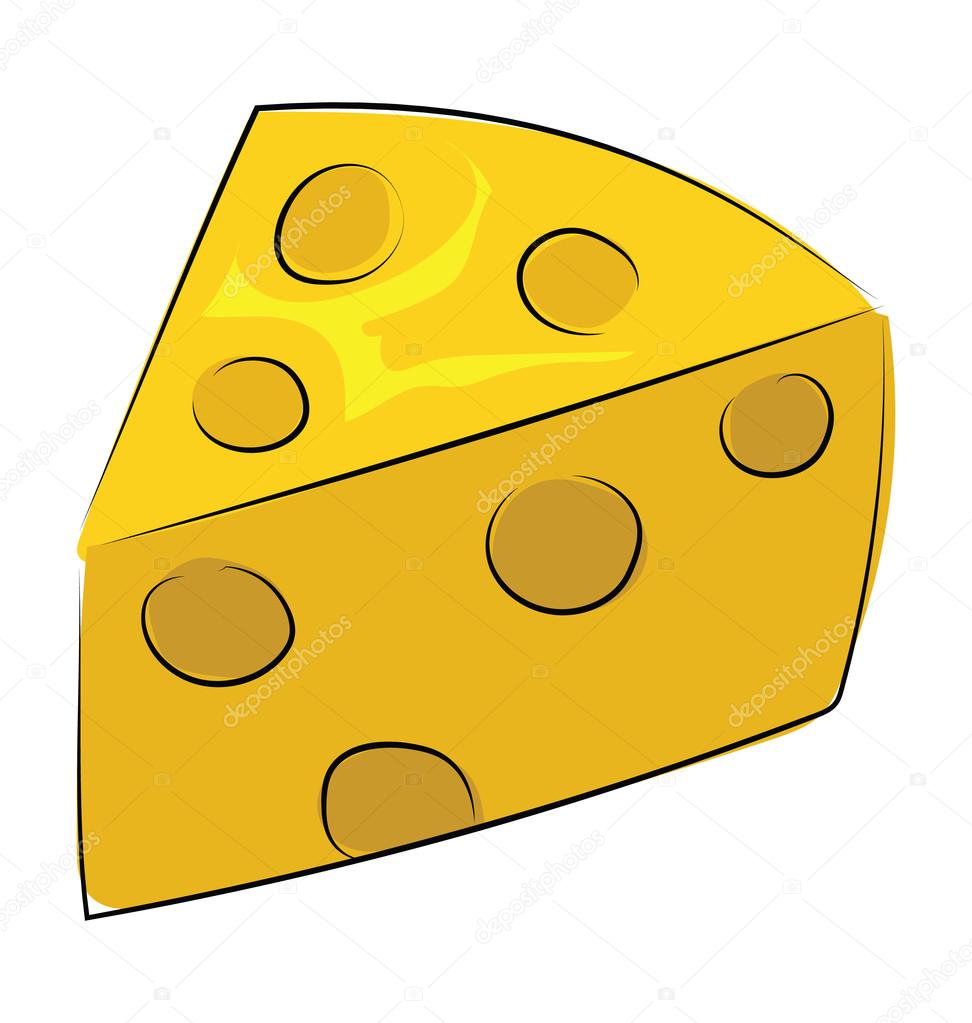 lIl
Il formaggio dona la felicità
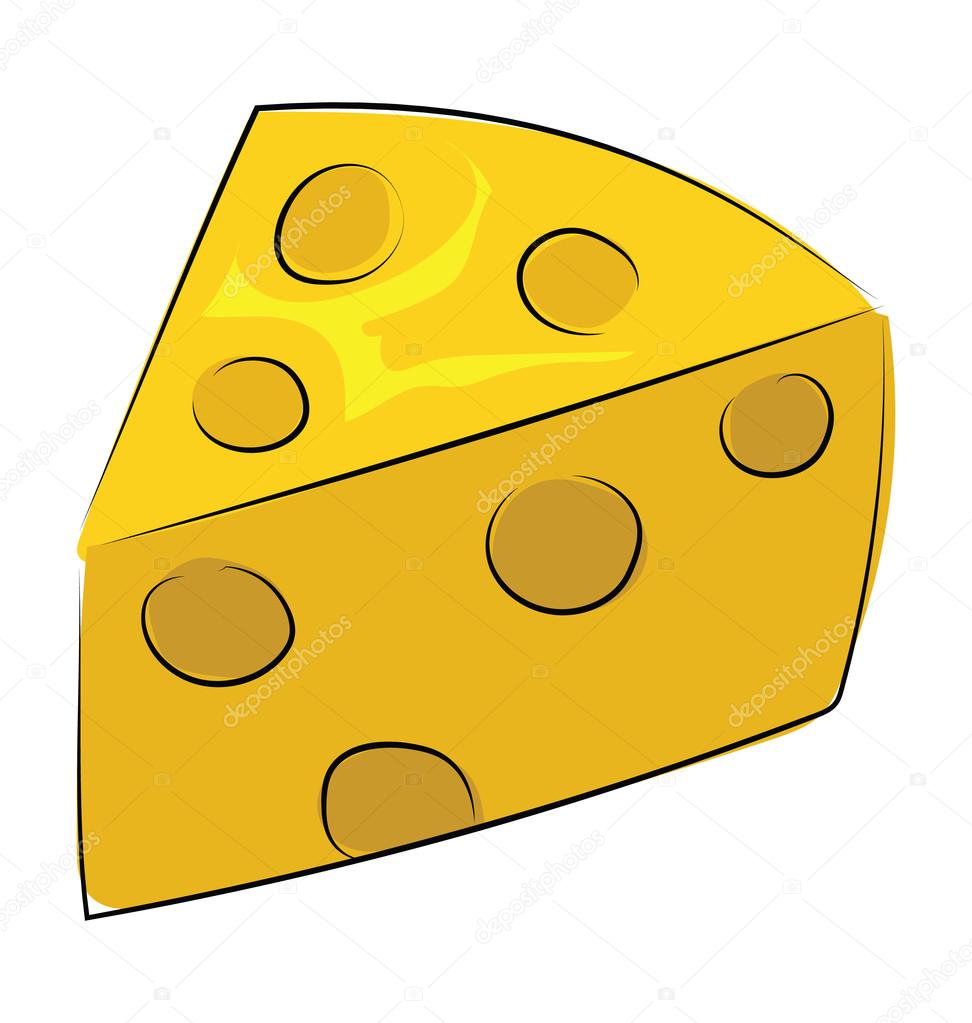 Più importanza dai al formaggio, 
più ne vuoi avere per te
lIl
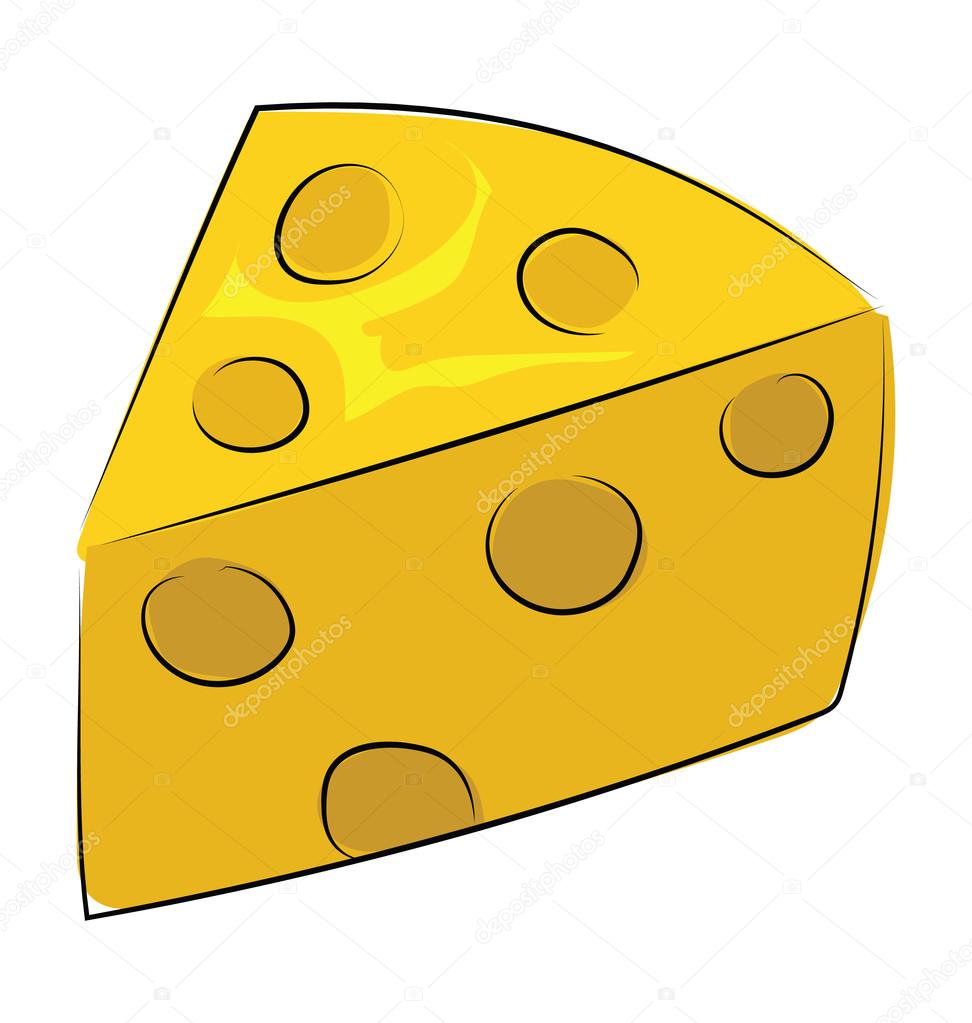 lIl
Se non cambi, rischi di scomparire
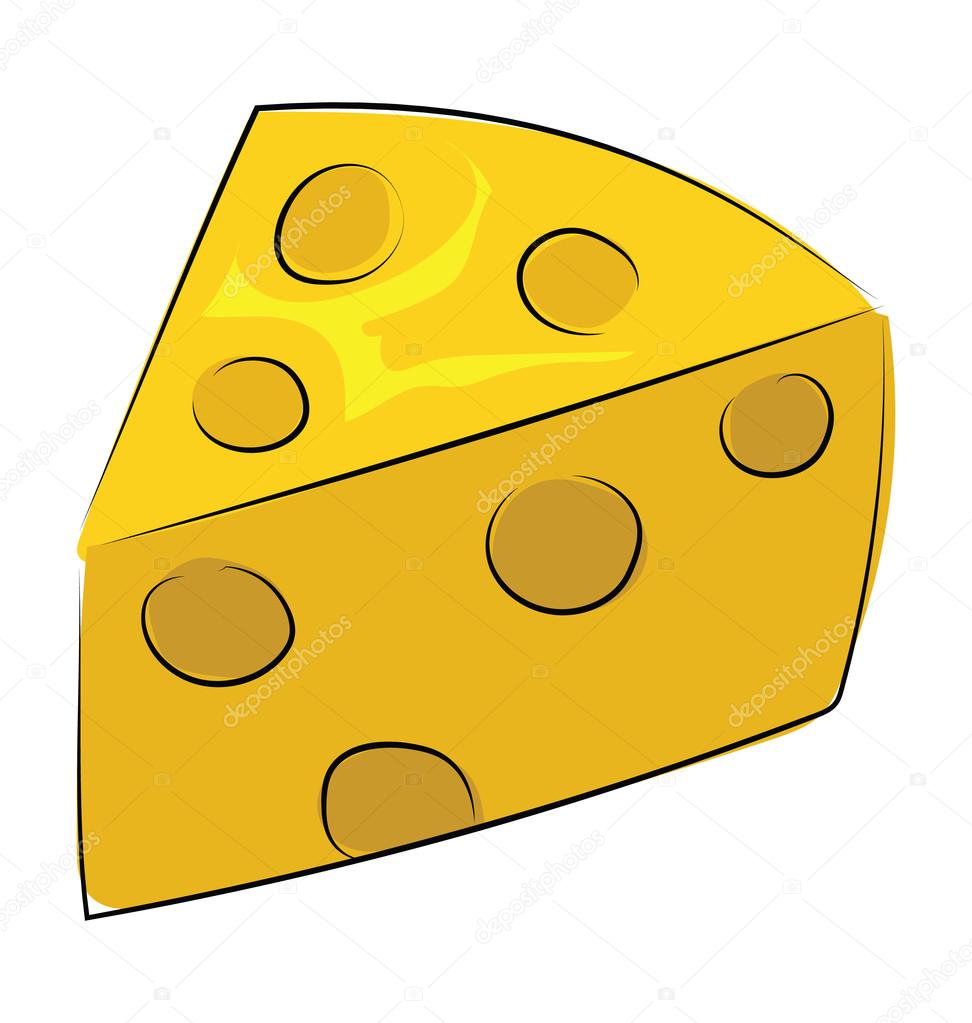 lIl
Che cosa faresti, se non avessi paura?
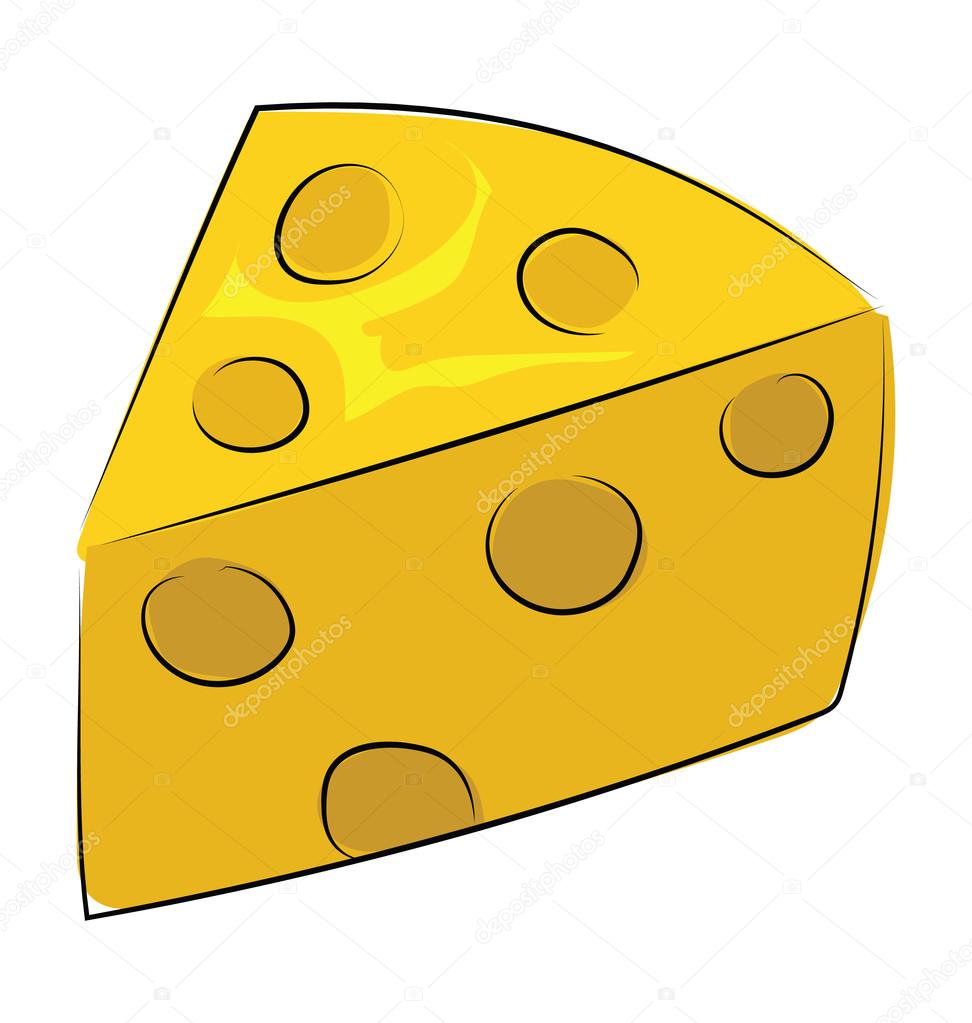 Annusa spesso il formaggio, così ti accorgi se diventa vecchio
lIl
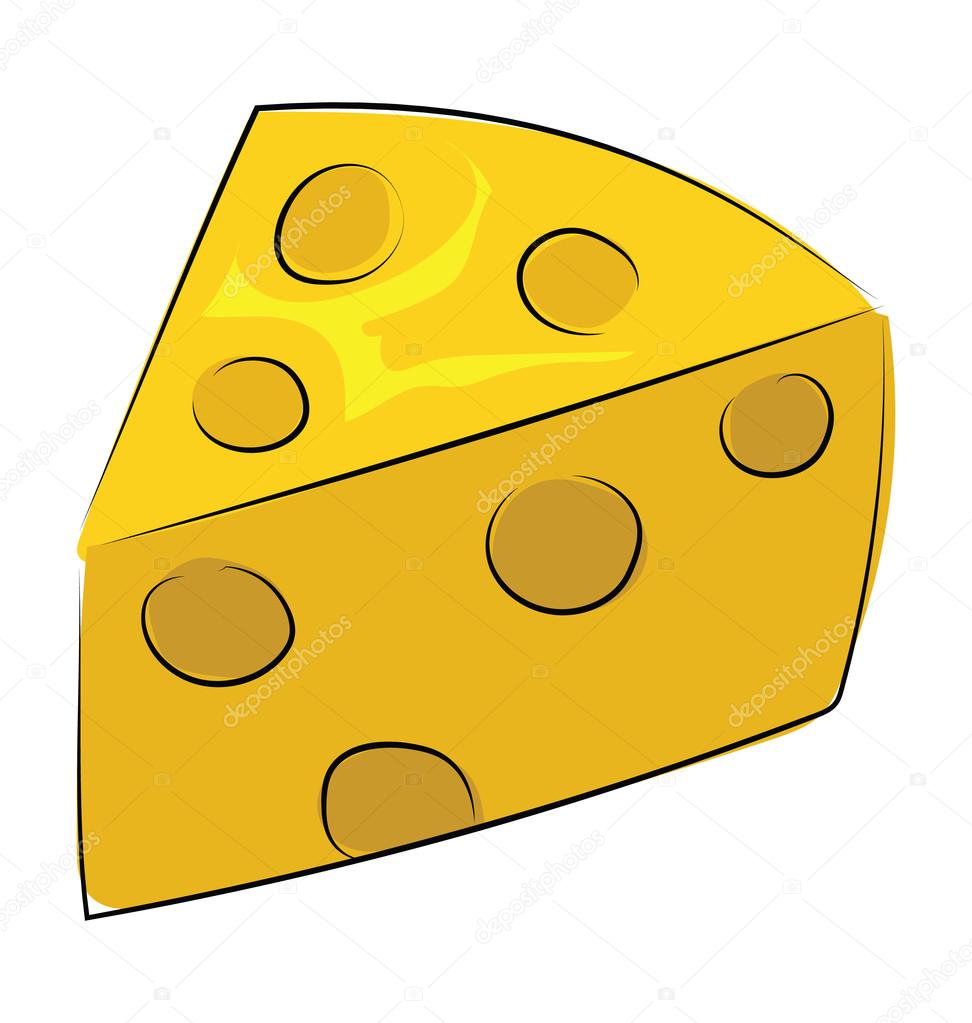 Seguire una direzione nuova aiuta a trovare il nuovo formaggio
lIl
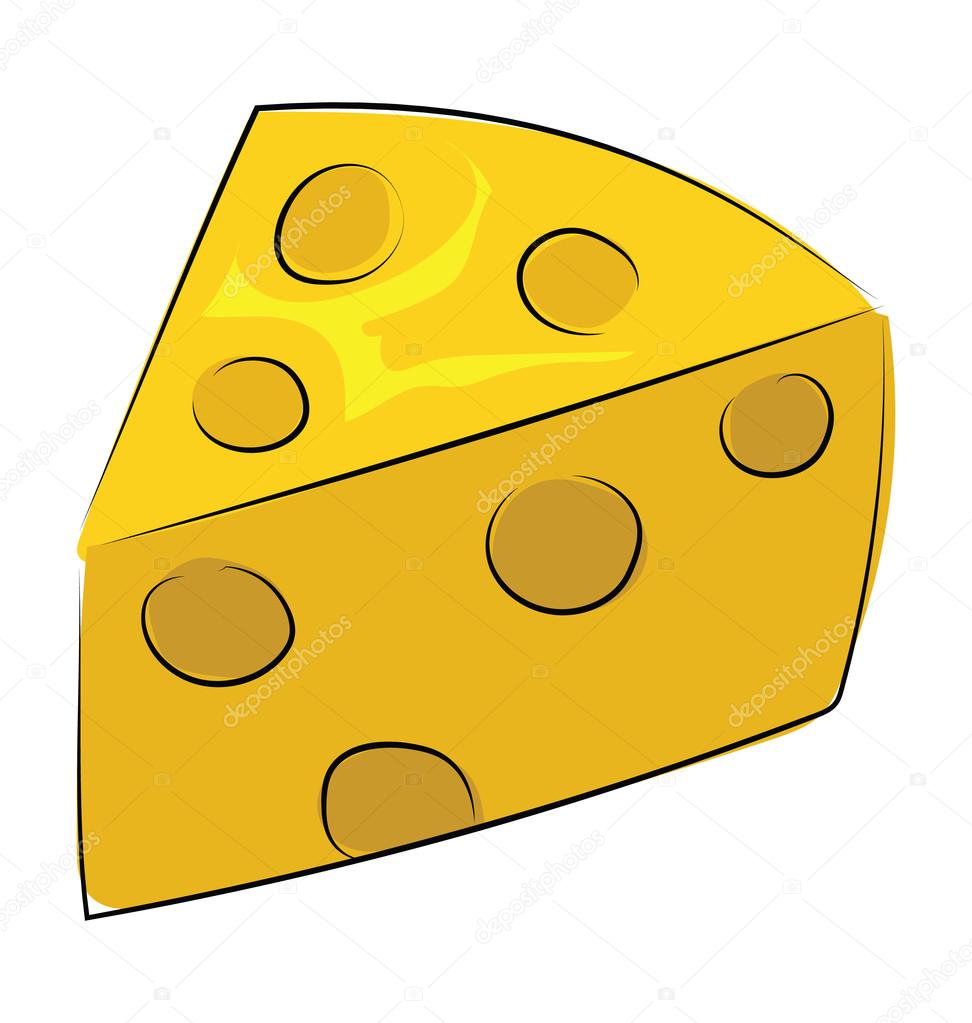 Quando superi le tue paure, 
ti senti libero
lIl
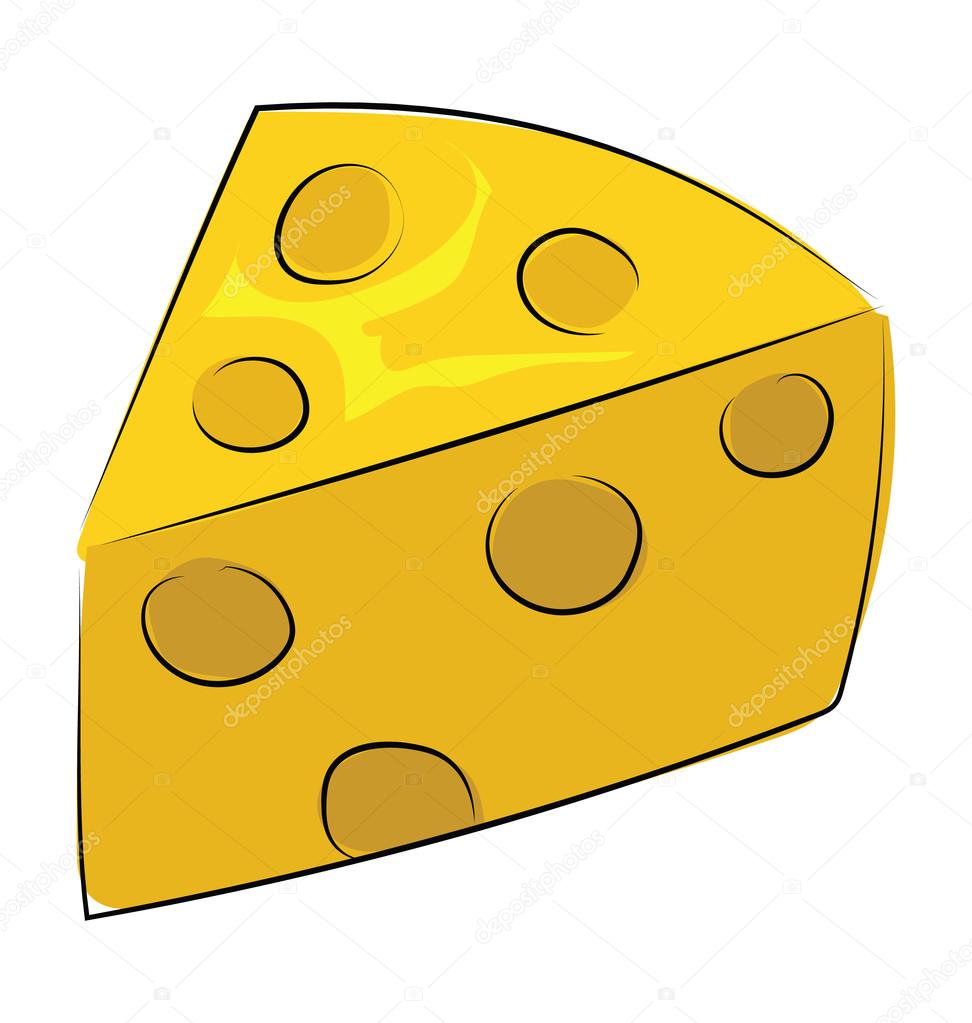 lIl
Se immagini di gustare il Nuovo Formaggio già prima di trovarlo, scoprirai la via giusta per conquistarlo
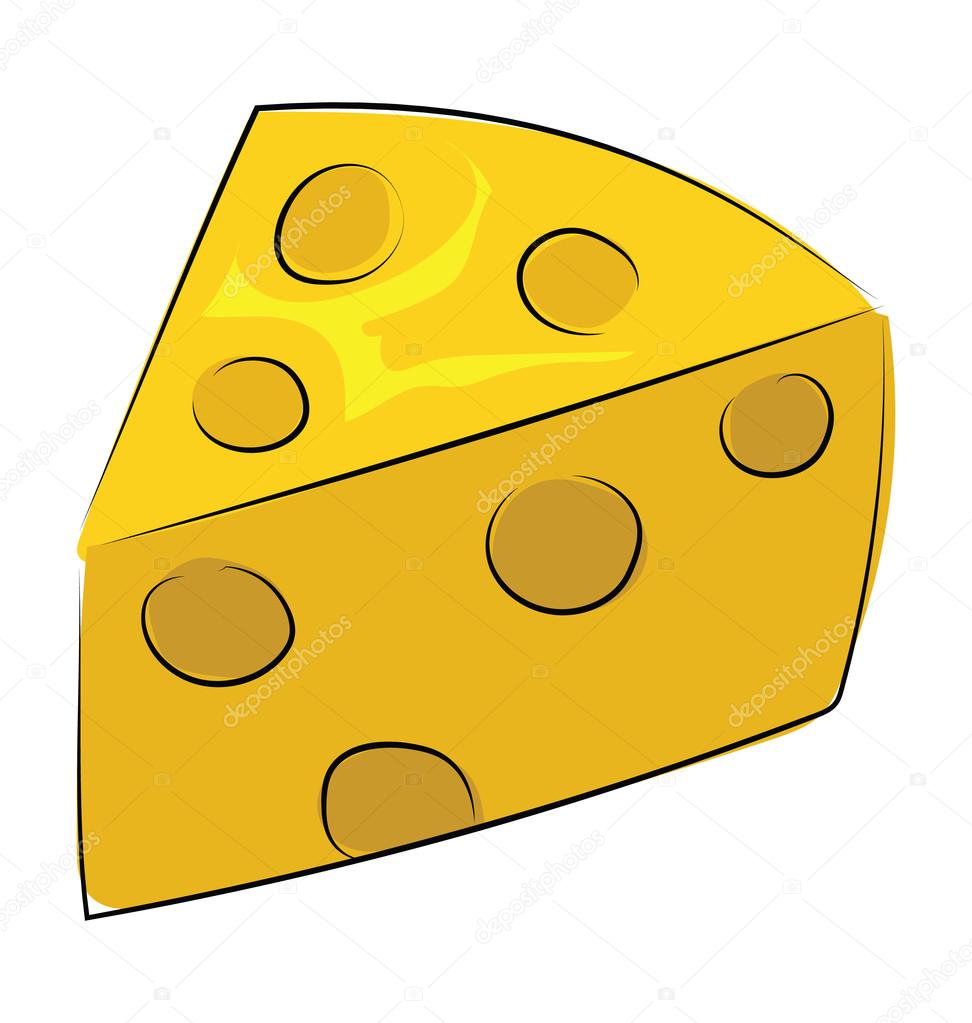 Quanto più rapidamente abbandonerai il Vecchio Formaggio, tanto prima 
gusterai quello Nuovo
lIl
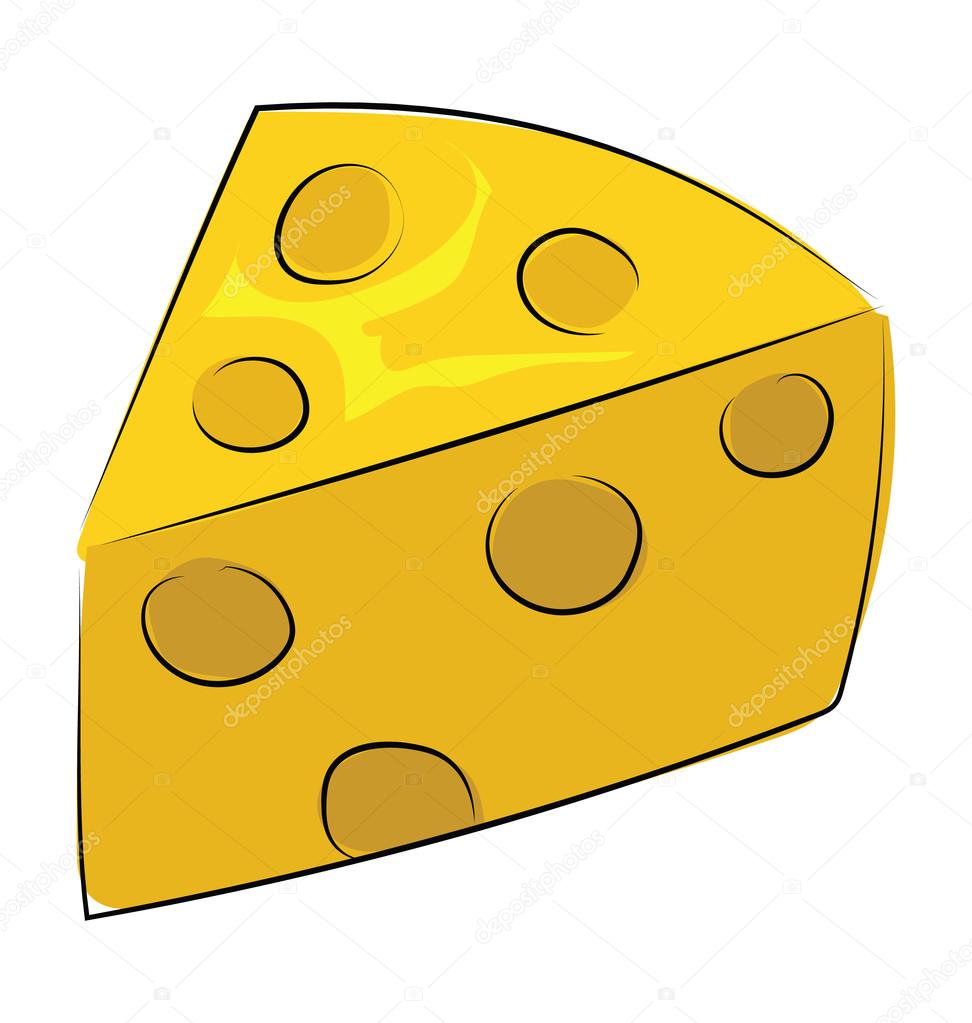 lIl
E’ meno pericoloso affrontare il Labirinto che rimanere fermi senza formaggio
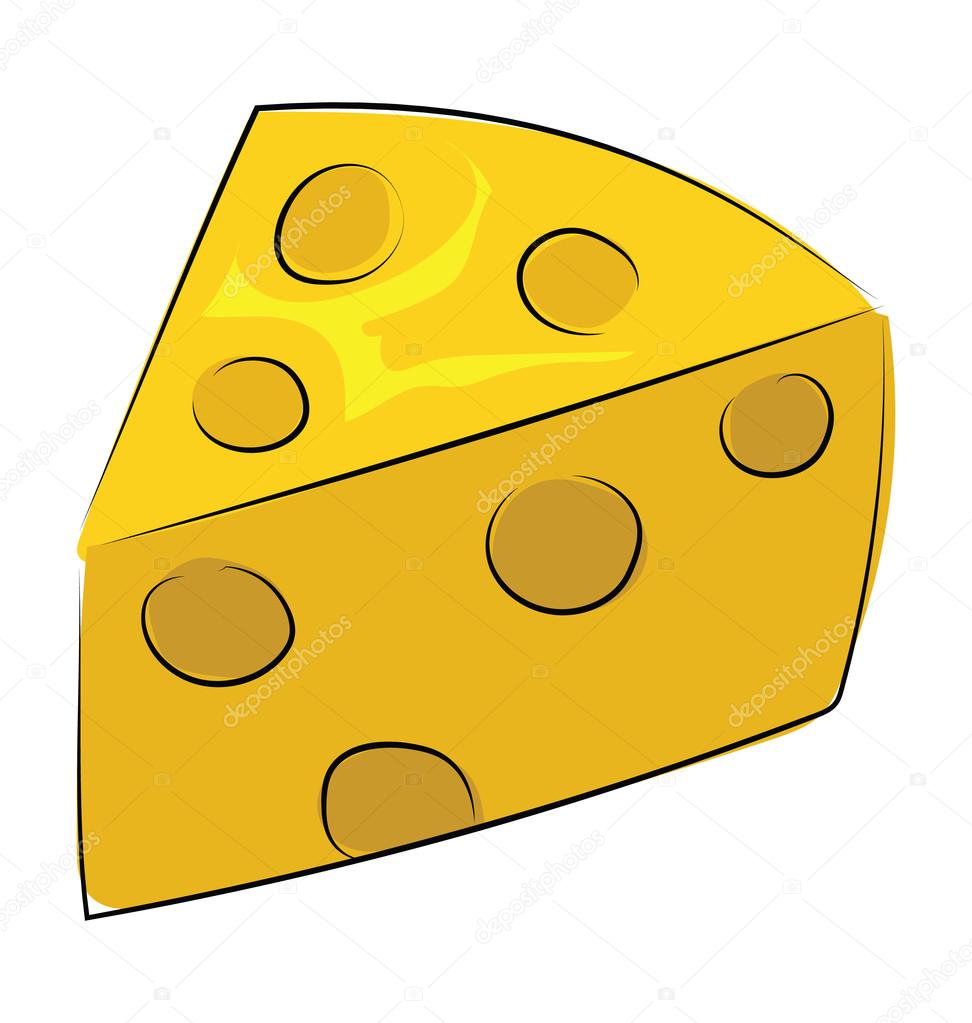 Se segui le tue vecchie convinzioni non arriverai mai al Nuovo Formaggio
lIl
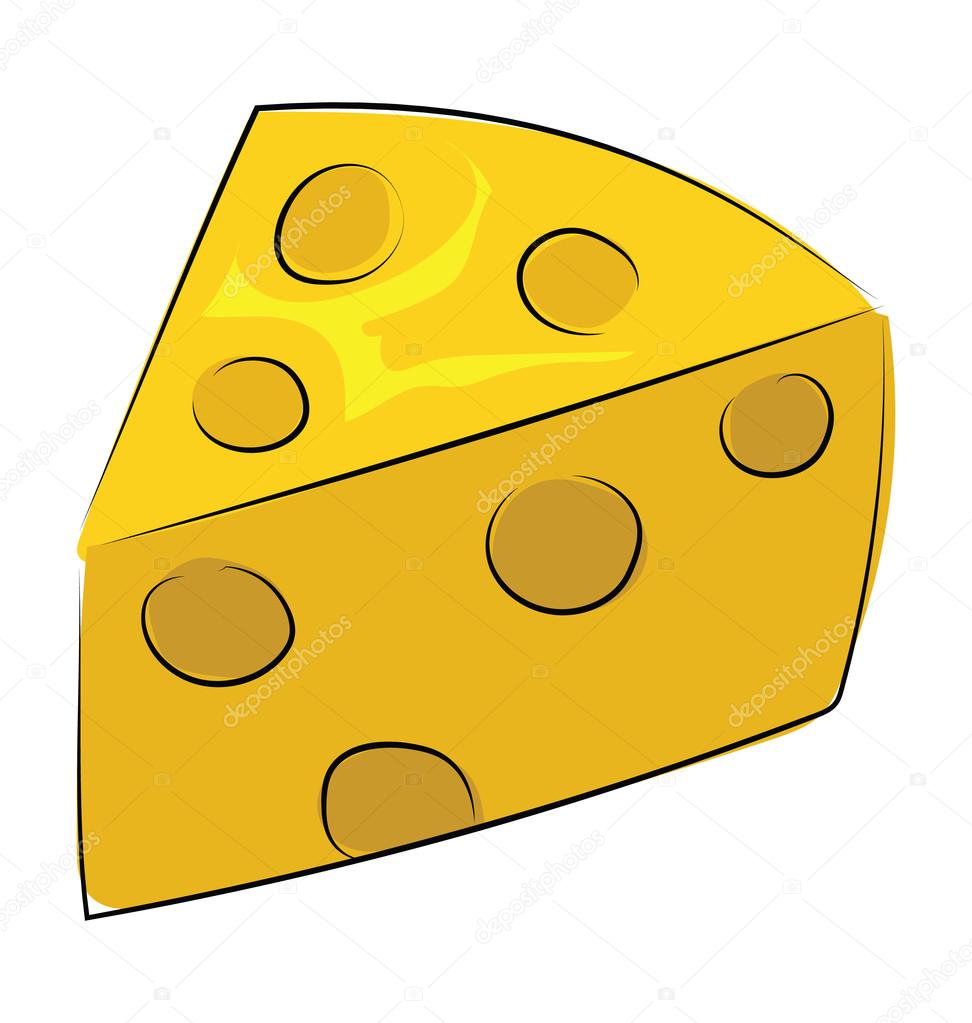 Quando ti accorgi che puoi trovare e gustare il Nuovo Formaggio, modifichi il tuo comportamento
lIl
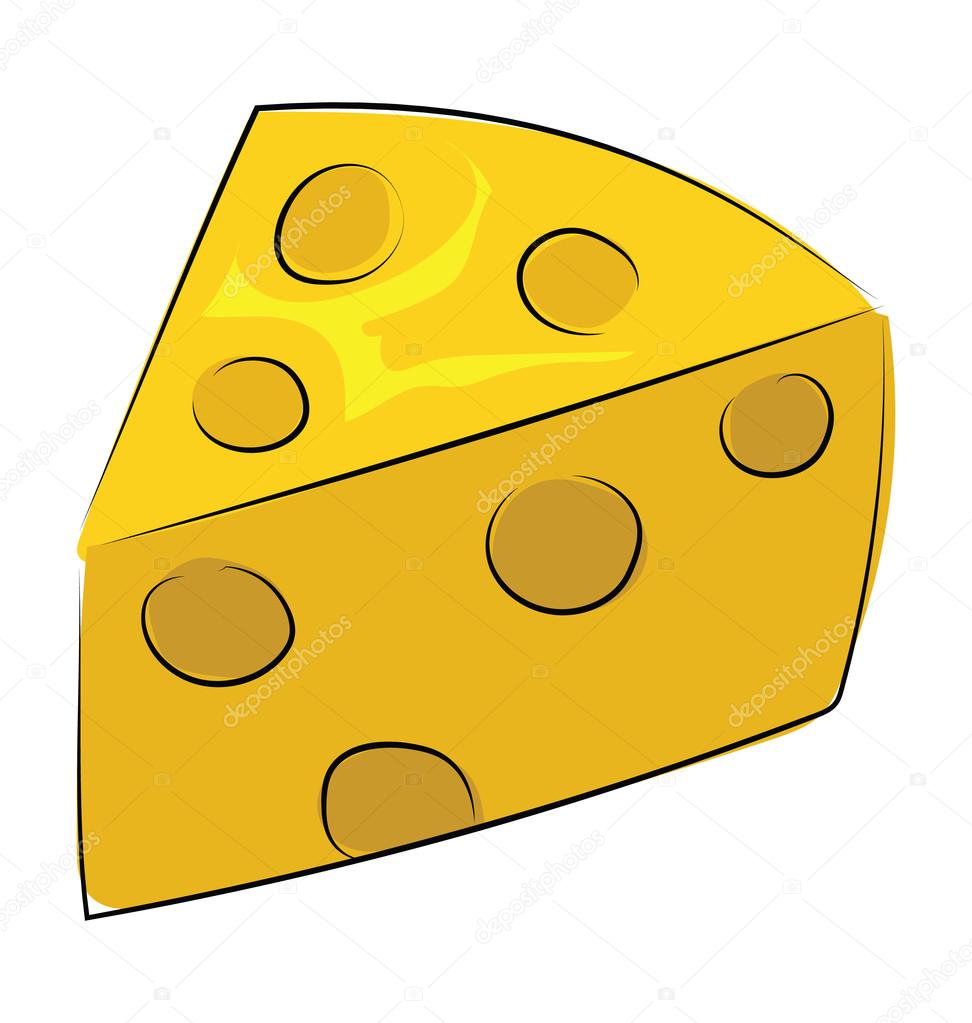 Se noterai per tempo i piccoli cambiamenti, 
ti sarà più facile adattarti a quelli grandi, 
quando arriveranno
lIl
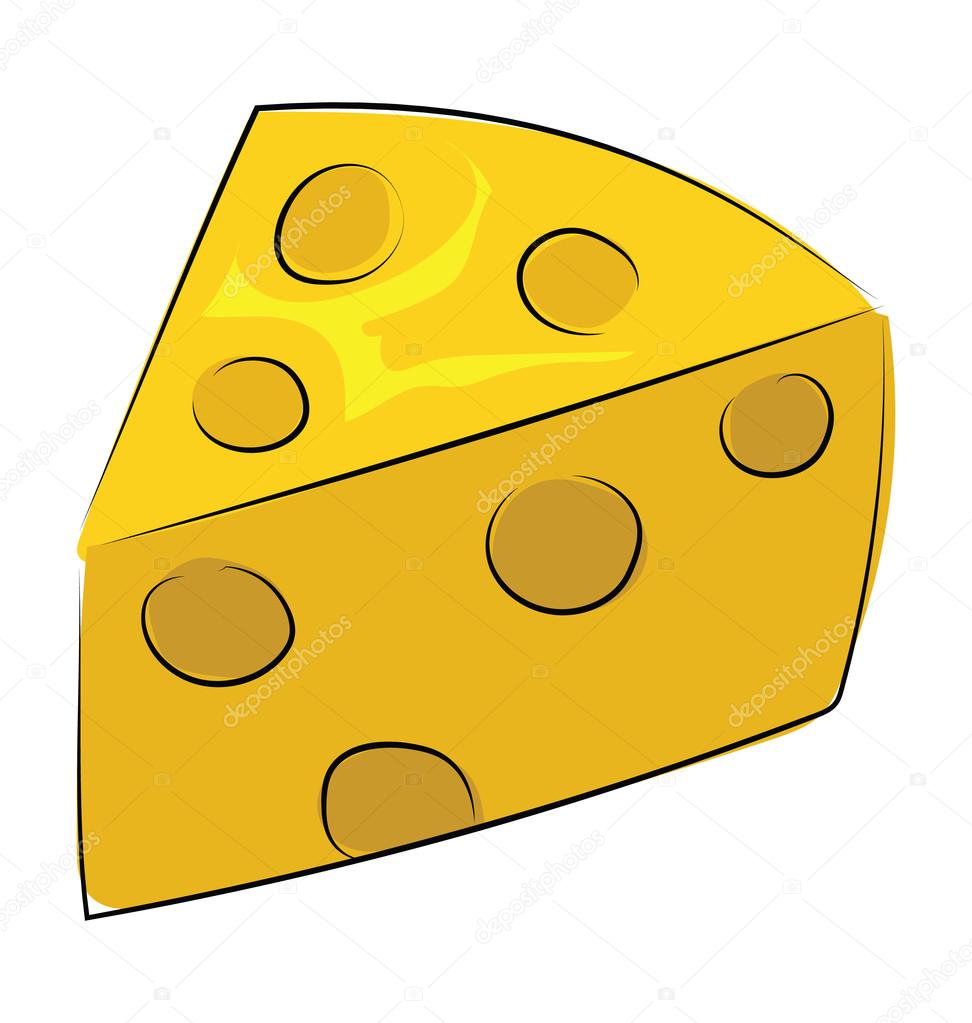 Il cambiamento è inevitabile

Ci sarà sempre qualcuno che sposterà il formaggio
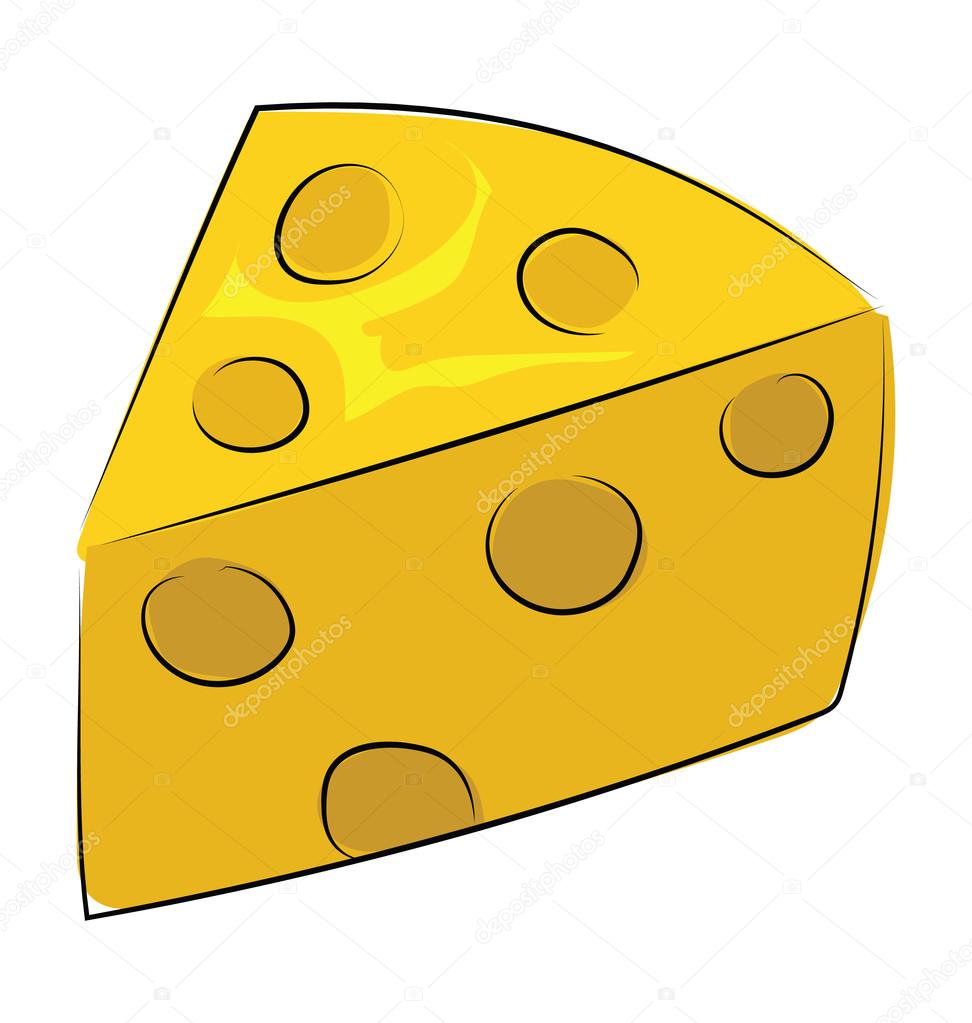 Prevedi il cambiamento

Sii pronto quando il formaggio viene spostato
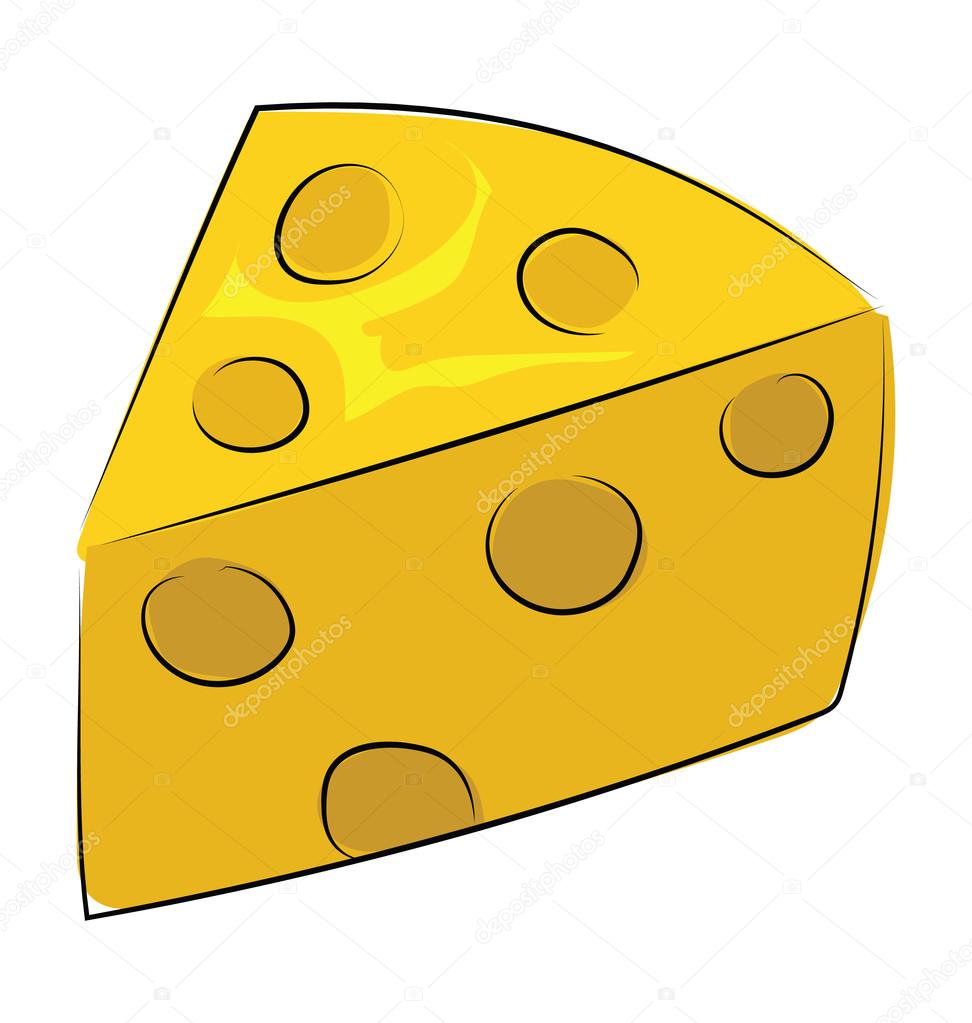 Controlla il cambiamento

Annusa spesso il formaggio, cosi ti accorgi quando diventa vecchio
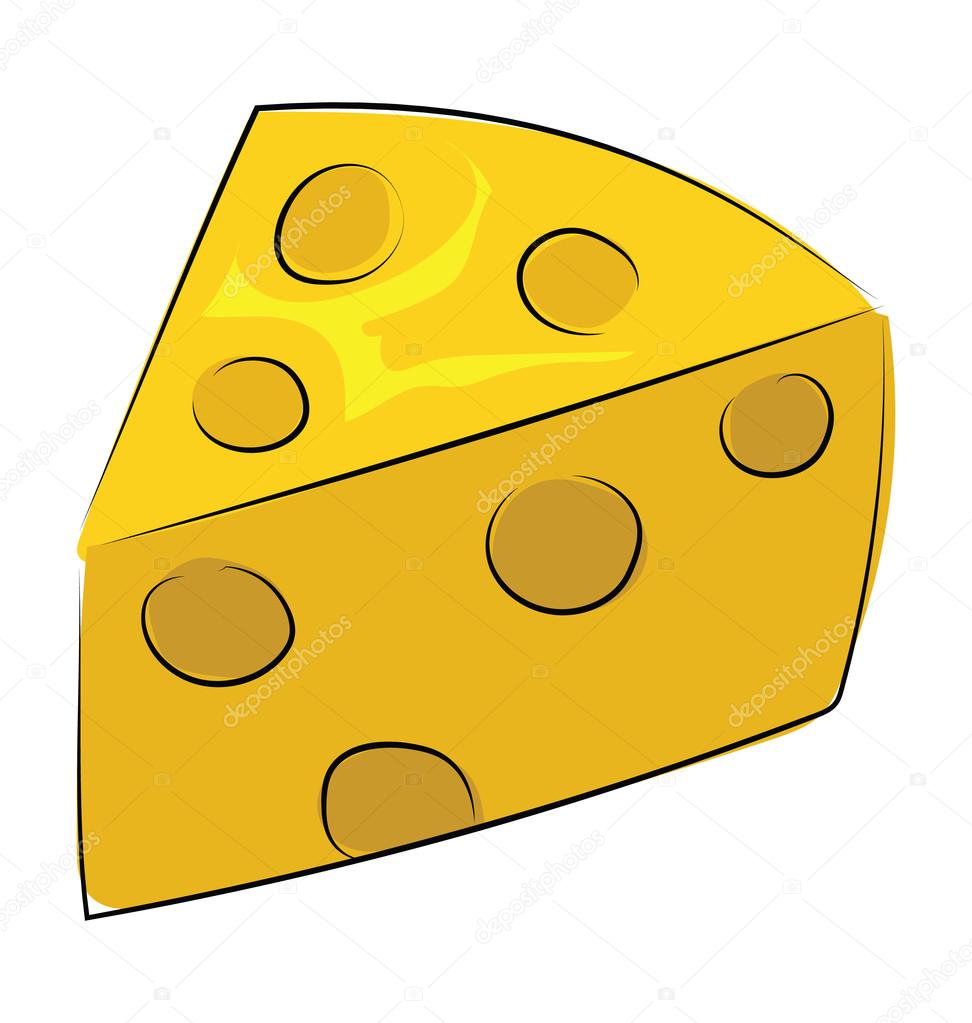 Adattati rapidamente al cambiamento

Quanto più rapidamente abbandonerai il Vecchio Formaggio, tanto prima gusterai quello nuovo
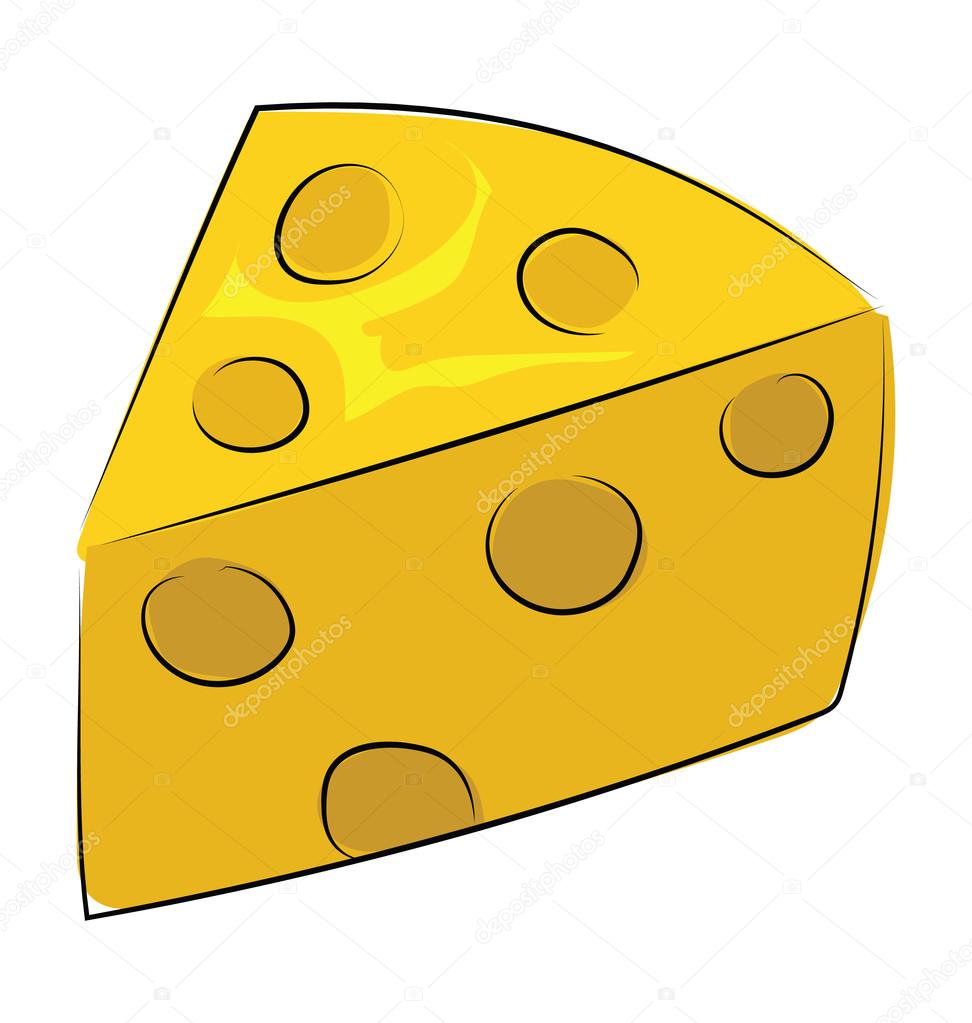 Cambia

Spostati con il formaggio
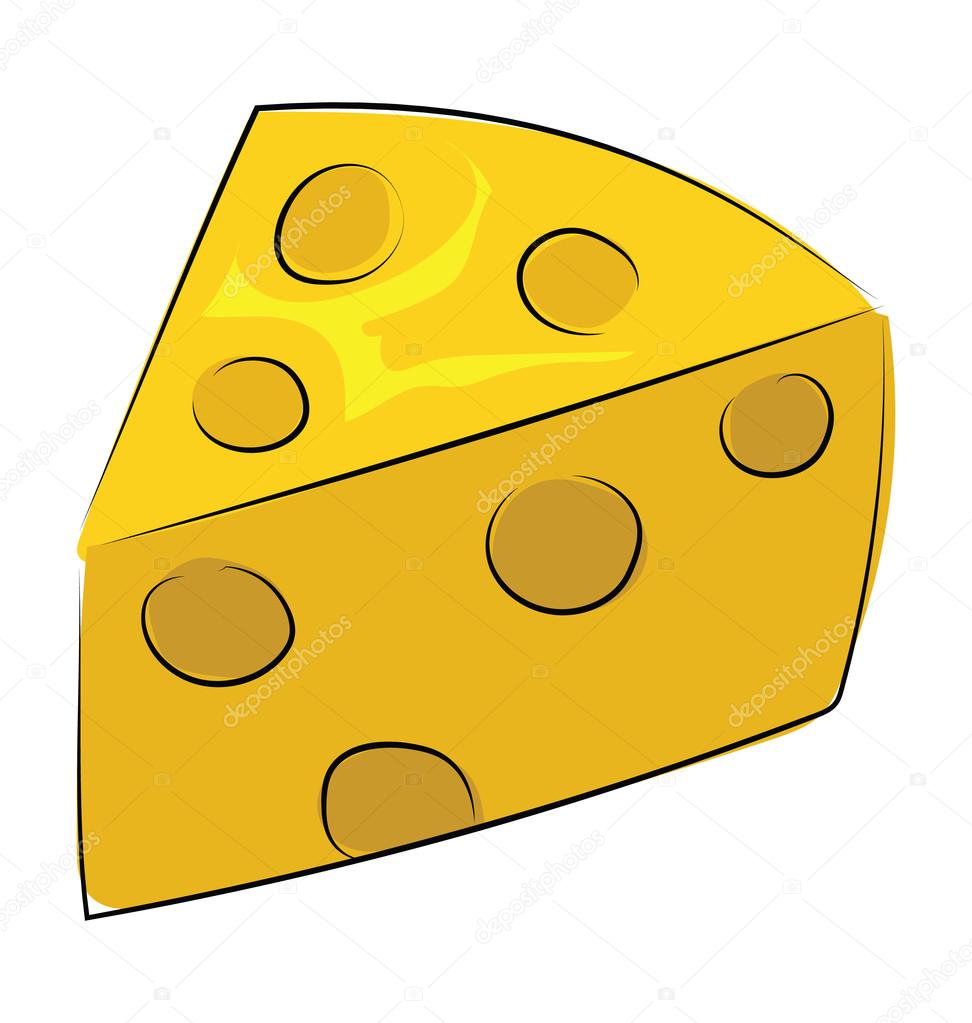 Apprezza il cambiamento!

Assapora il gusto dell’avventura e 
goditi le delizie del nuovo formaggio
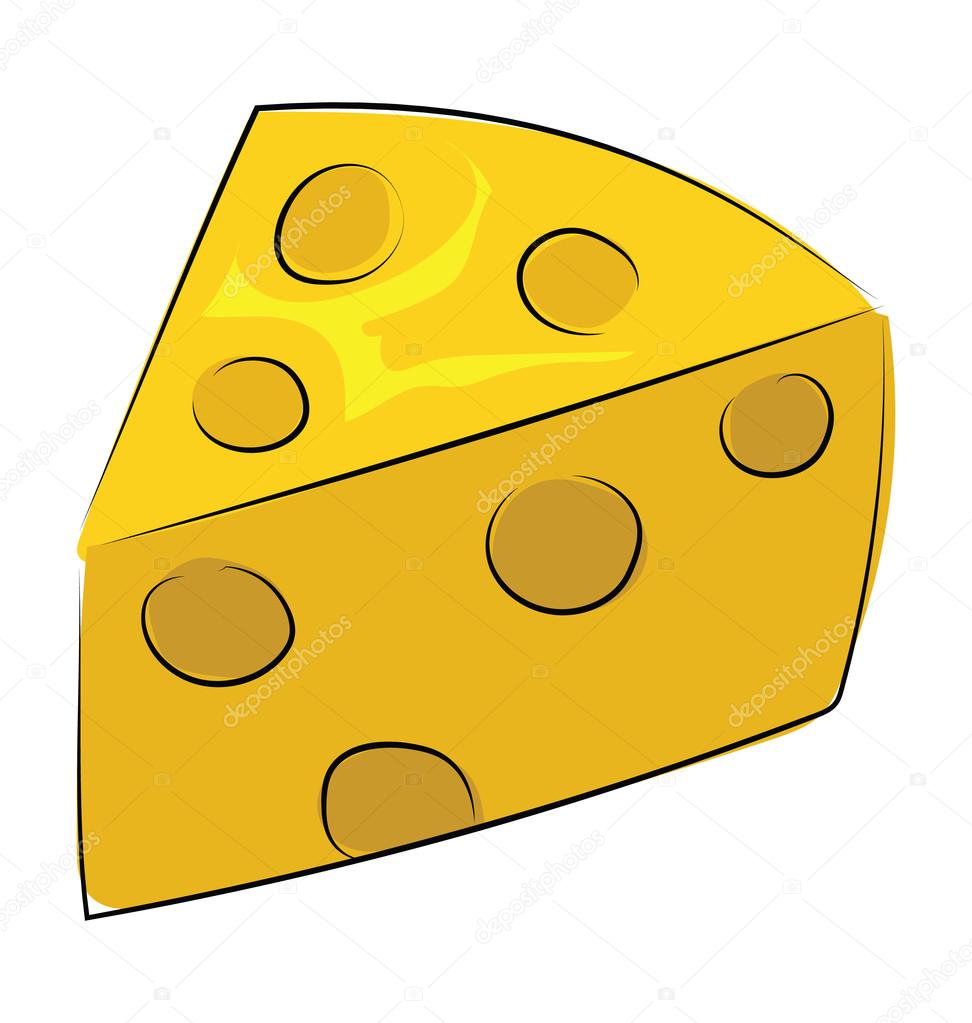 Sii pronto a cambiare rapidamente e a farlo con gioia sempre maggiore

Ci sarà sempre qualcuno che sposterà il formaggio
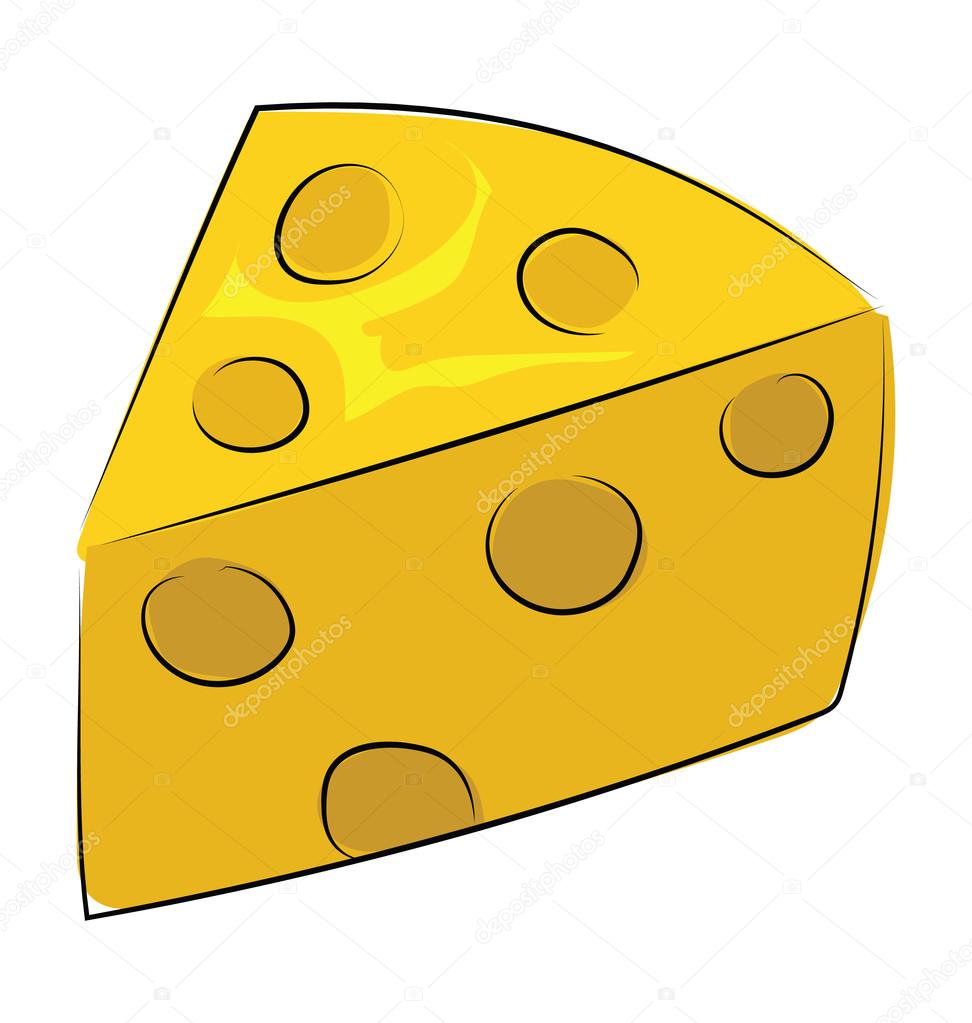 Spostati con il Formaggio
e goditelo!
lIl